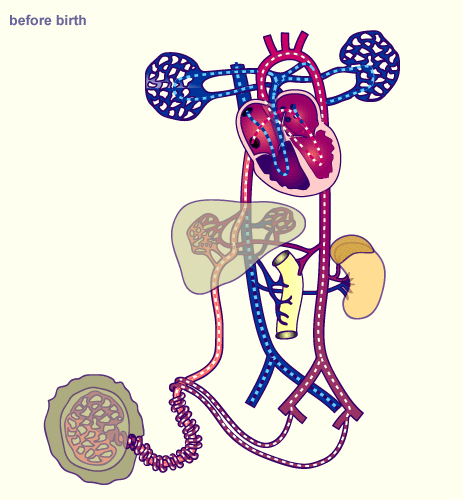 Kardiovaskulární ústrojí (systema cardiovasculare)
+
ženské pohlavní orgány, porod


Fetální krevní oběh
Placenta
Pupečník
Plodové obaly
Porod
Vyšetření krve



Brno                                                31.3.2021
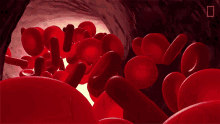 https://tenor.com/search/white-blood-cells-attacking-gifs
http://www.embryology.ch/dutch/pcardio/umstellung01.html
Fetální krevní oběh – porod a po porodu:
přerušení placentárního krevního oběhu
zánik fetoplacentární jednotky
začátek dýchání plícemi
s tímto je spojeno:
pokles plicní rezistence
nárust krevního pulmonálního průtoku
zvýšení tlaku v levé síni
uzavření foramen ovale
redukce průtoku v pravé síni a tím uzavření aa. umbilicales
změna tloušťky stěn pravé a levé komory
obliterace placentárních cév a fetálních spojek
Fetální krevní oběh
Poruchy/komplikace vývoje
Foramen ovale patens
neuzavření foramen ovale
neovlivňuje hemodynamiku, s jinou srdeční chorobou → komplikace
Ductus arteriosus patens 
neuzavření ductus arteriosus – otevřená Botallova dučej
2. nejčastější, u žen častěji
idiopatický nebo ovlivněný faktory
až selhání srdce
Srdeční vady
získané

vady chlopní
vrozené

defekt septa komor
defekt septa síní
aortální stenóze
pulmonální stenóza
ad.
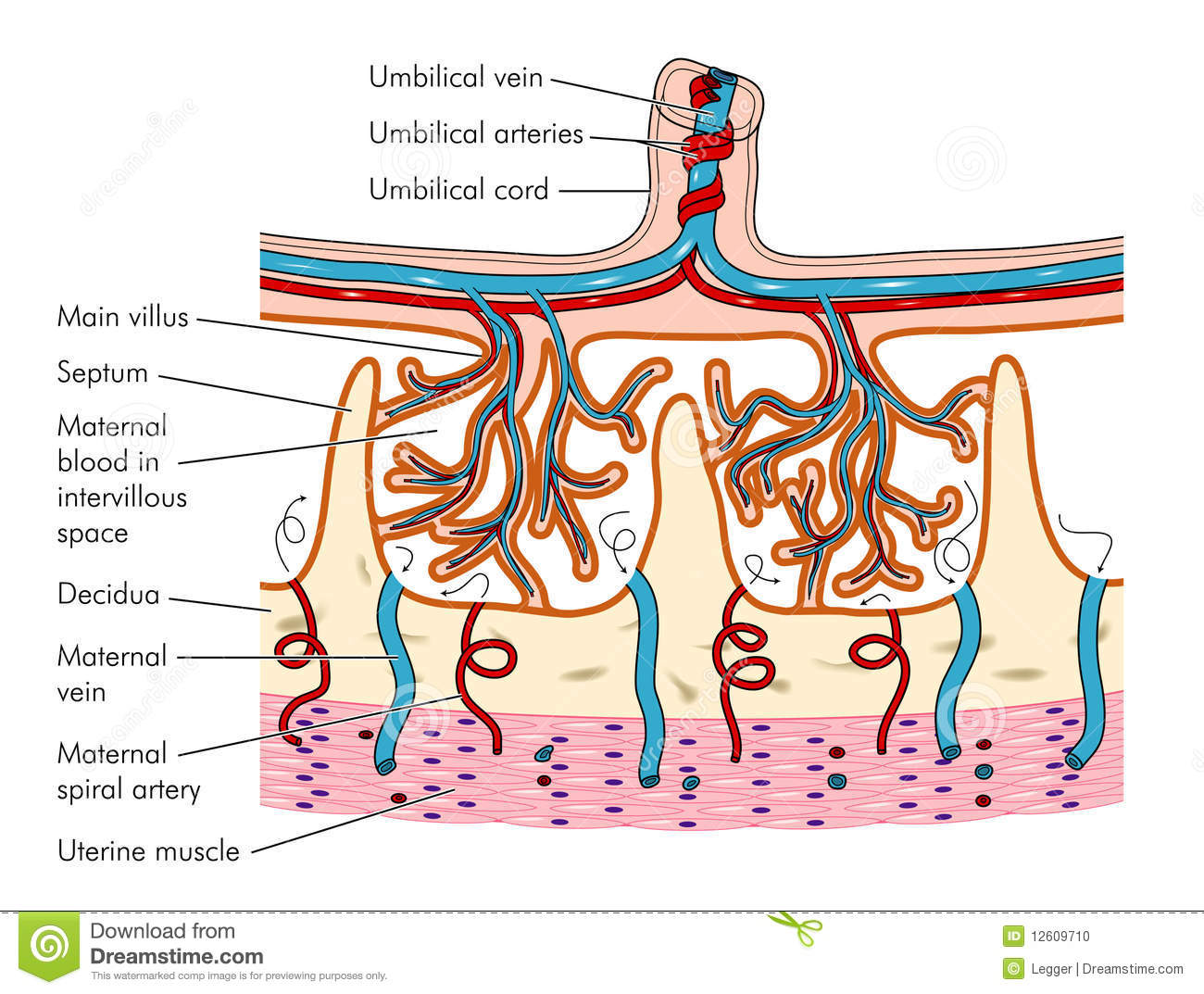 Placenta (lůžko, plodový koláč)
růst a vývoj plodu
funkce:
výměna krevních plynů
dodávka živin
exkrece degradačních produktů
imunologická bariéra
endokrinní orgán
cévnatý orgán diskoidního tvaru, okolo 500 g
derivuje ze dvou jedinců – plodu (pars fetalis placentae) a matky (pars materna placentae)
pars materna placentae – 15 – 20 lalůčků – kotyledonů – rozdělených septy – lalůčky se septy – placentomy
pars fetalis placentae = choriová plotna – klky
dvě plochy – vnitřní (k pupečníku) a vnější (k děloze)
výměna plynů a živin – mateřská krev v kontaktu s klky v intervilózních prostorách – mateřská krev omývá klky s fetální krví – zde dochází k výměně plynů, živin, produktů metabolismu
https://nl.dreamstime.com/illustration/chorion.html
Placenta
vnitřní
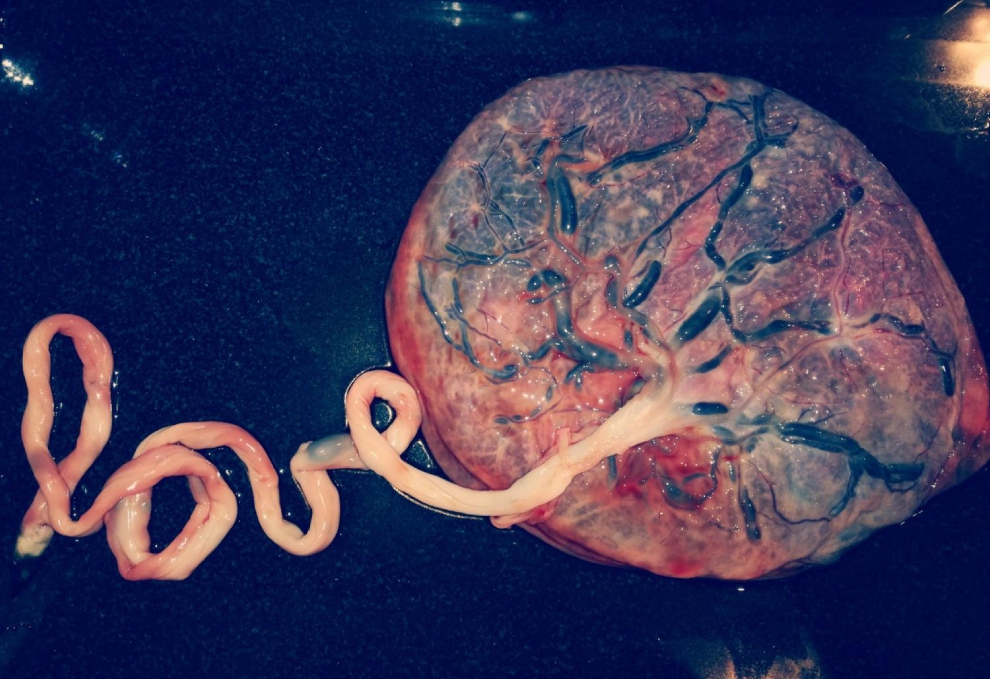 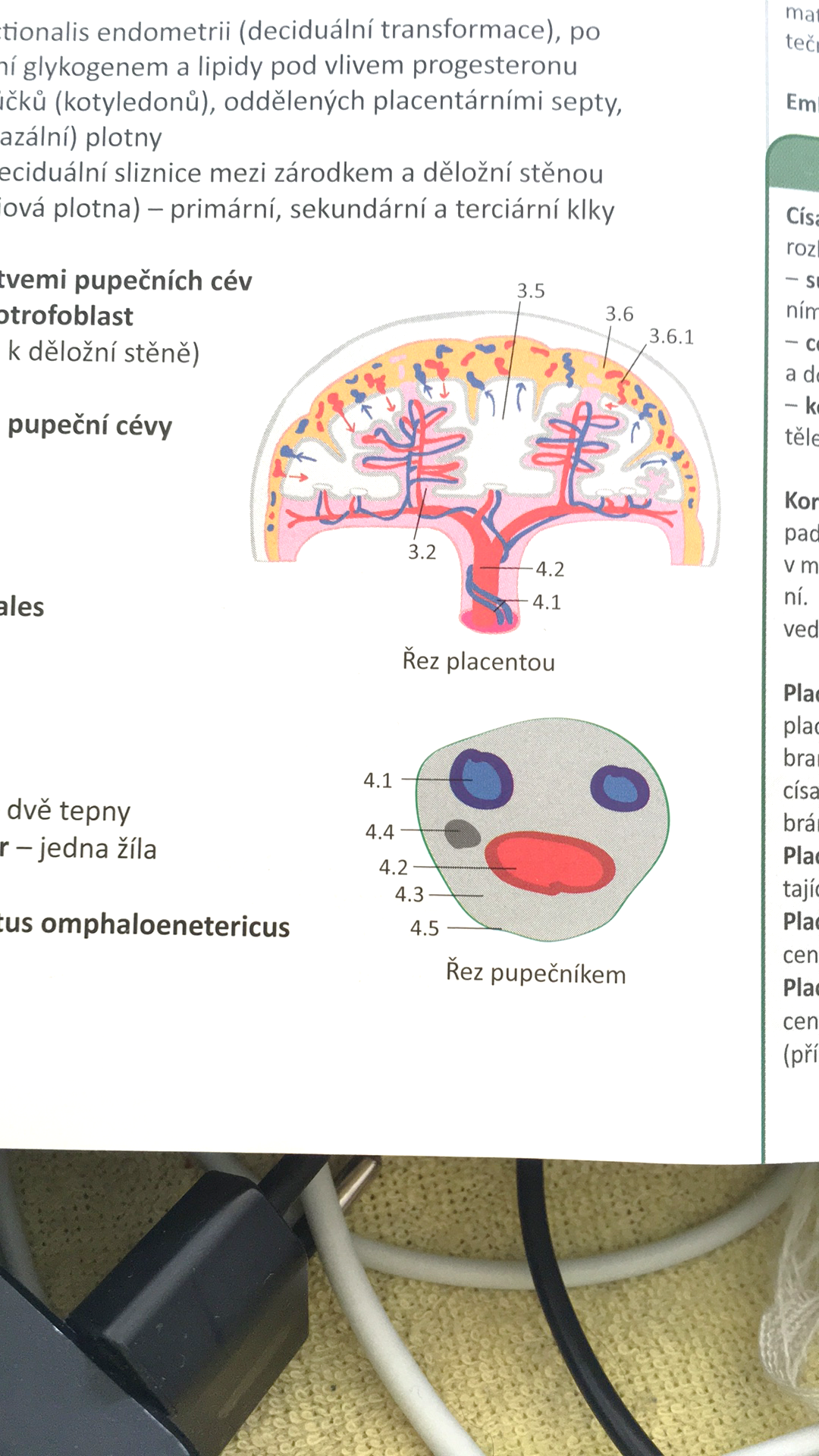 https://www.pravydomaci.cz/placenta-zivotodarny-balicek-na-miru/
vnější
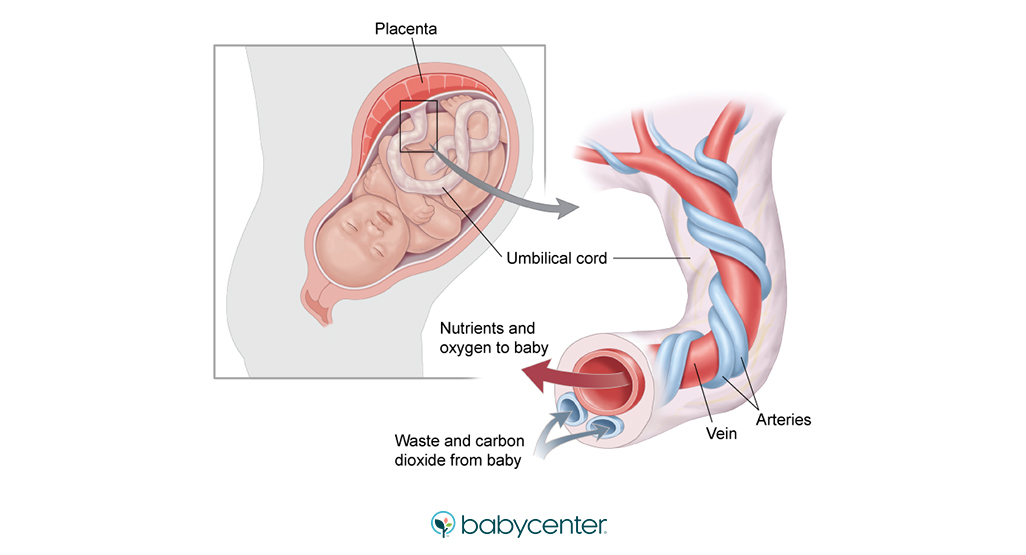 Pupečník
spojení placenty s plodem
variabilní délky
1 vena umbilicalis, 2 arteriae umbilicales, Whartonův rosol, amnion
cévy – spirálovitý charakter, častěji levotočivá
anomálie pupečníku:
krátký pupečník – do 35 cm, vrození neuromuskulární poruchy, vrozené vývojové vady skeletu ad.
dlouhý pupečník – nad 70 – 80 cm, zauzlení, omotání kolem částí těla plodu
anomálie úponu:
velamentózní inzerce – upíná se mimo lůžko, není chráněn vazivem – zranitelný
marginální inzerce – úpon na kraji lůžka
patologie spiralizace
hyperspiralizace
hypospiralizace
poruchy krevního průtoku: uzel, omotání, zaškrcení – afyxie, neurologická poškození až smrt
záněty pupečníku
https://www.stimlabs.com/blog/tag/umbilical+cord
Pupečník
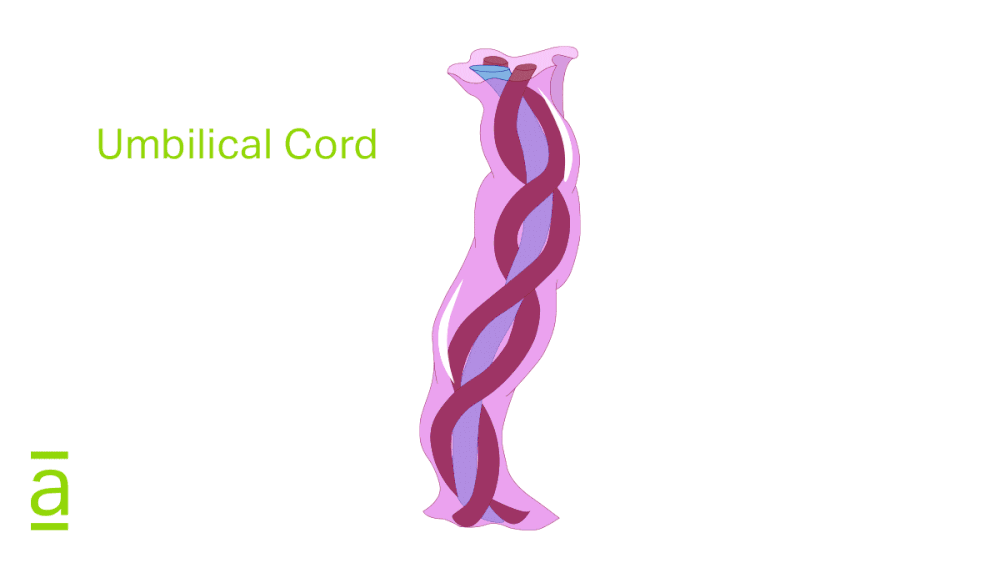 https://www.babycenter.com/pregnancy/your-baby/fetal-development-the-umbilical-cord_40007754
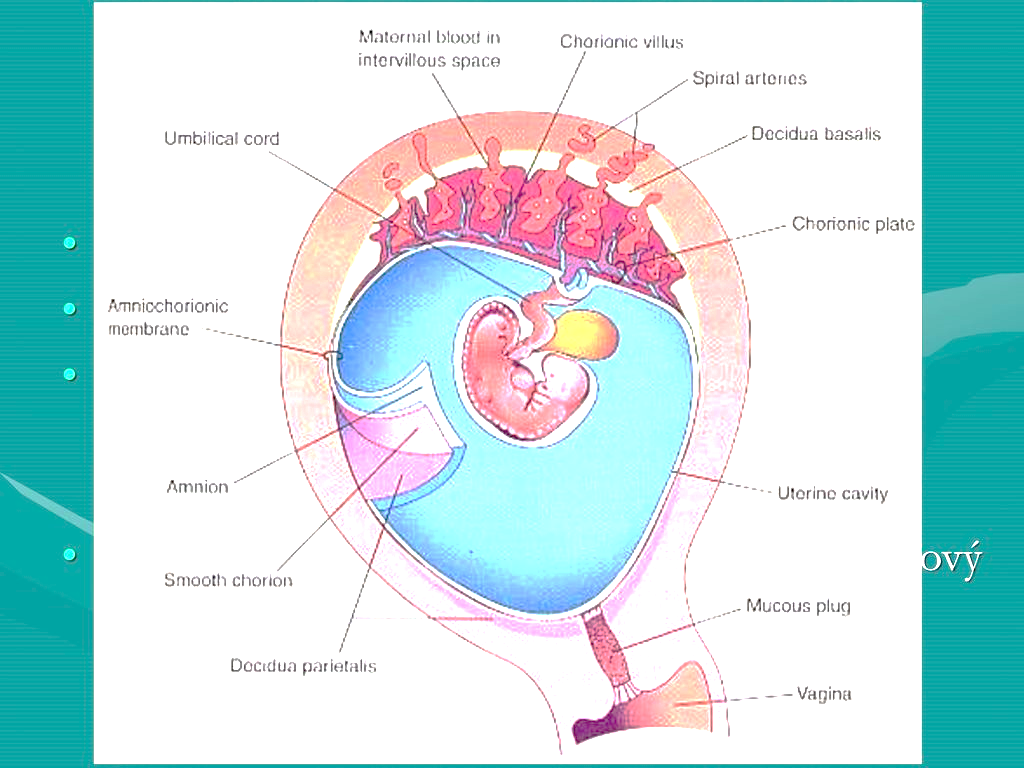 Plodové obaly
ochrana plodu, stabilní podmínky prostředí
amnion – ovčí blána – vnitřní plodový obal
chorion – diferenciace na 2 části:
chorion frondosum – klkatá blána v místě placenty, zakotvují pars fetalis placentae do děložní sliznice
chorion laeve – hladká blána, vystýlá větší část dutiny, přiléhá na decidua parietalis těhotenské děložní sliznice
Plodové obaly
https://slideplayer.cz/slide/13212115/
Těhotenství (graviditas, gestace)
z hlediska matky
z hlediska plodu – nitroděložní, intrauterinní, prenatální období
266 dní – 38 týdnů = gestační stáří
280 dní – 40 týdnů = menstruační stáří
trimestry – I., II., III. trimestr (porodnická praxe)
germinační, embryonální, fetální (biologické dělení)
Germinační období
splynutí vajíčka se spermií – do začátku 2. týden 
rýhování, nidace

Embryonální období
2. – 8. týden těhotenství
klíčová fáze – množení a diferenciace buněk, formování orgánů a orgánových soustav

Fetální období
9. týden – porod
fáze zrání tkání a orgánů, intenzivní růst

Mezníky:
začátek 2. týdne – nidace
3. týden – entoderm, mezoderm, ektoderm
4. týden – srdce
5. týden – mozkové hemisféry
poté růst a nabírání na váze
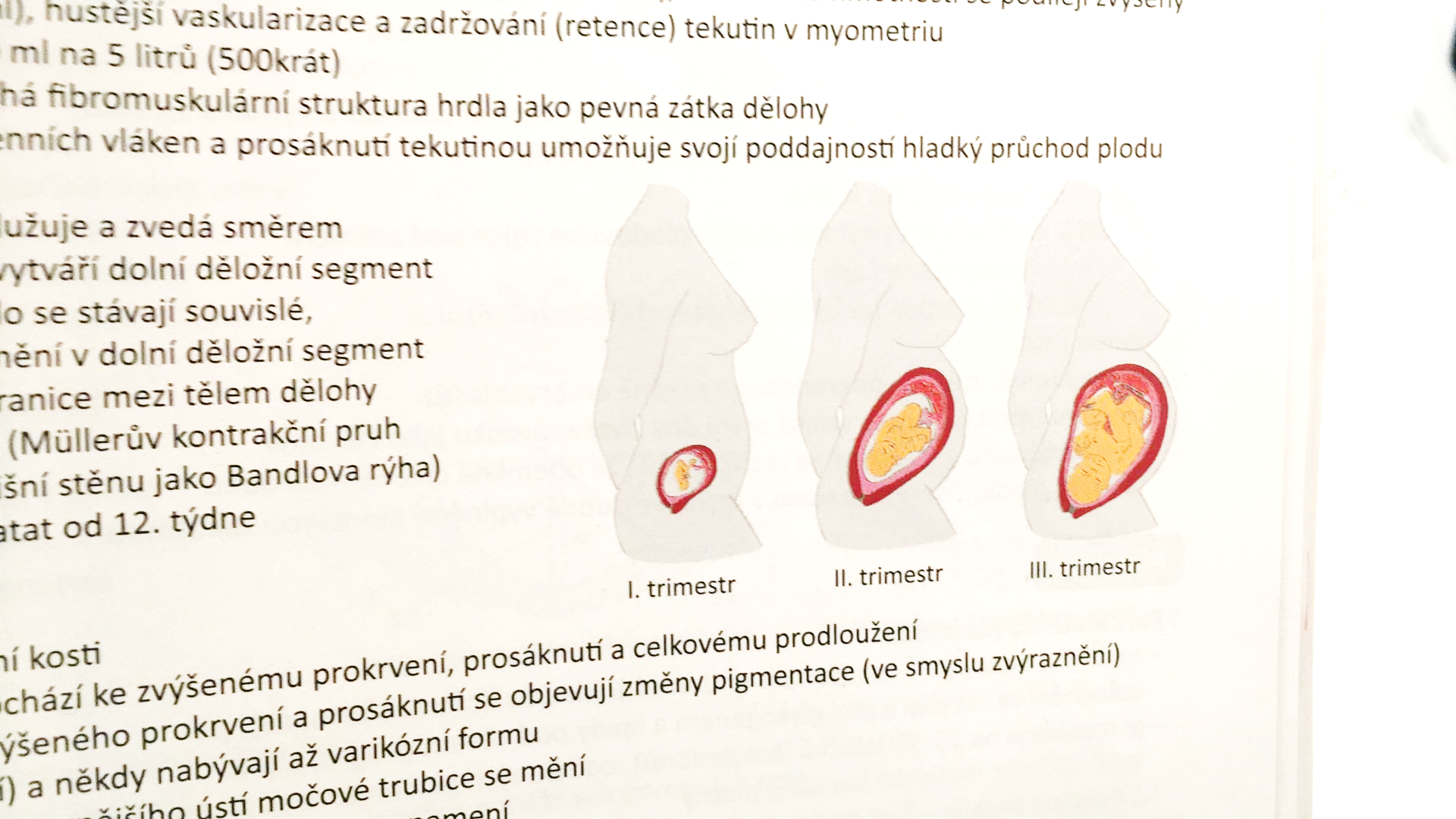 Těhotenství
Porod
kritické období vývoje – změna vnějších podmínek, samotný náročný porod
optimální délka gestace – z pohledu matky a plodu různé dlouhá – kompromis
porod relativně nezralého novorozence – mozek
porod:
úživnost placenty
cefalopelvický nepoměr
přesný mechanismus není znám, fyziologické pochody na straně matky i plodu

Cefalopelvický nepoměr
přestavba pánve – bipedie, růst mozku
odlišnost:
porodní mechanismus
náročnost porodu
chování matky a dalších členů skupiny – adaptační mechanismus
Malá pánev – 4 roviny
pánevní vchod – největší rozměr příčný – diameter transversa
šíře pánevní – kruhovitá, největší diameter obliqua
úžina pánevní – předozadní rozměr – diameter recta
východ pánevní – předozadní – diameter recta

horní oddíly distálně, dolní ventrálně – přizpůsobení prostorovým podmínkám – rotace hlavičky
Porod
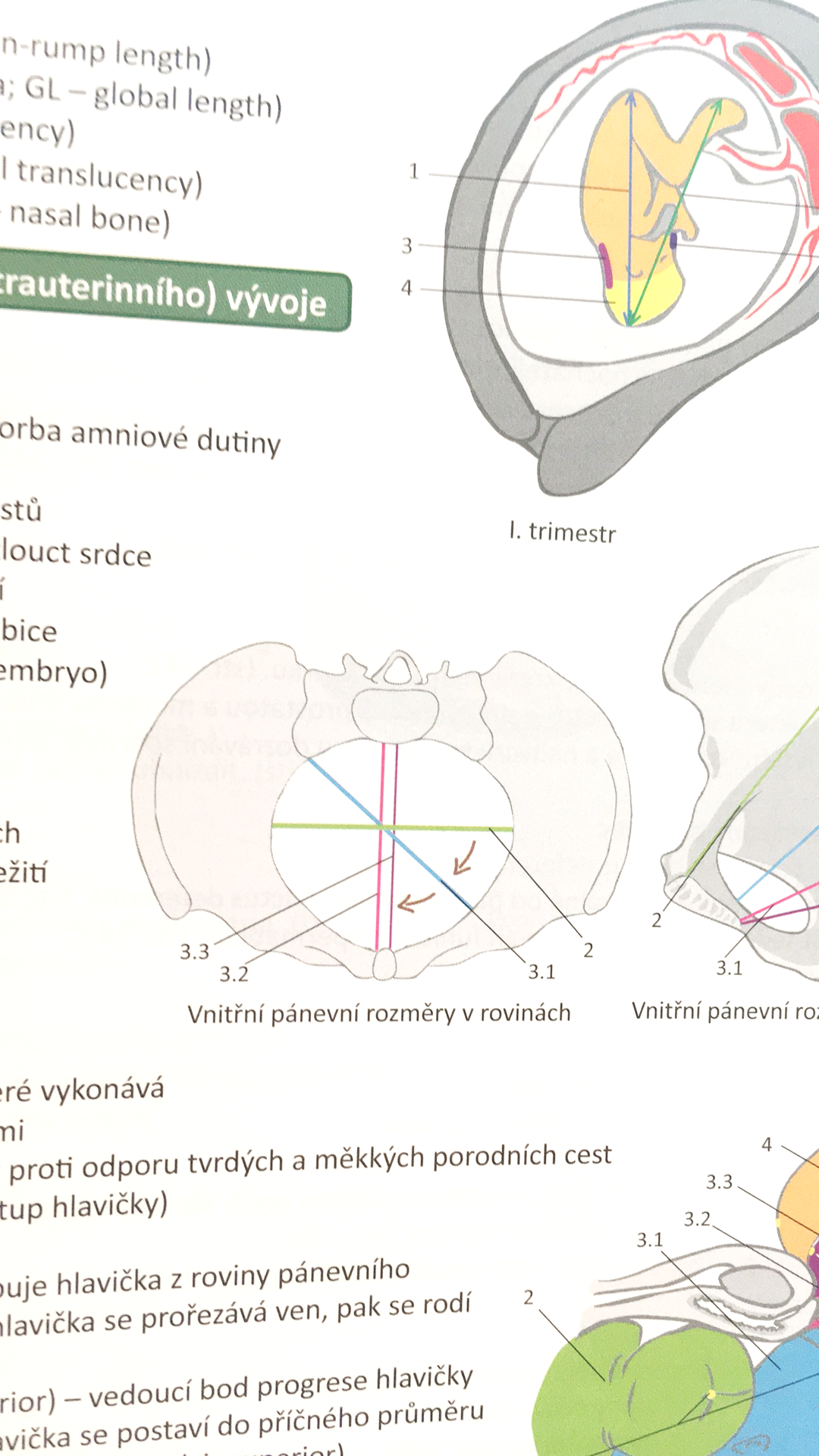 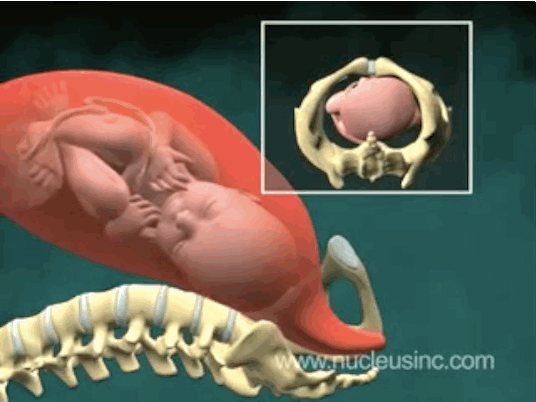 Mechanismus porodu:
progrese hlavičky (progressio capitis) – vedoucí bod po celou dobu porodu fonticulus posterior
iniciální flexe hlavičky (flexio capitis) – do příčného průměru (diameter transversa) pánevního vchodu nejmenším obvodem hlavy
vnitřní rotace (rotatio capitis interna) – rotace do:
diameter obliqua v pánevní šíři
diameter recta v úžině
diameter recta v pánevním východu
deflexe hlavičky (deflexio, extensio capitis) – prohnutí hlavičky dozadu v případě suboccipitální oblasti pod stydkou sponou
vnější rotace hlavičky (rotatio capitis externa) – otočení hlavičky do strany
průchod ramének
porod trupu a hýždí
porod placenty – třetí doba porodní
https://gifer.com/en/V7FN
Porod
Stanovení počtu červených krvinek
automatické metody:
vodivostní princip
fotooptický princip
klasický způsob – Bürkerova komůrka, Hayemův roztok, počítání červených krvinek
Sedimentace červených krvinek
fyziologické a patologické procesy v organismu
rychlost klesání ke dnu vlivem gravitace
sedimentace – fyziologické hodnoty:
muži 2 – 8 mm/hod
ženy 7 – 12 mm/hod
novorozenci 2 mm/hod
Kojenci 4 – 8 mm/hod
zvýšené hodnoty: těhotenství, anémie, infekce, záněty, nekrózy tkání
snížené hodnoty: malé krvinky, nemoci spojené s nepravidelným tvarem krvinek, zvýšený počet červených a bílých krvinek
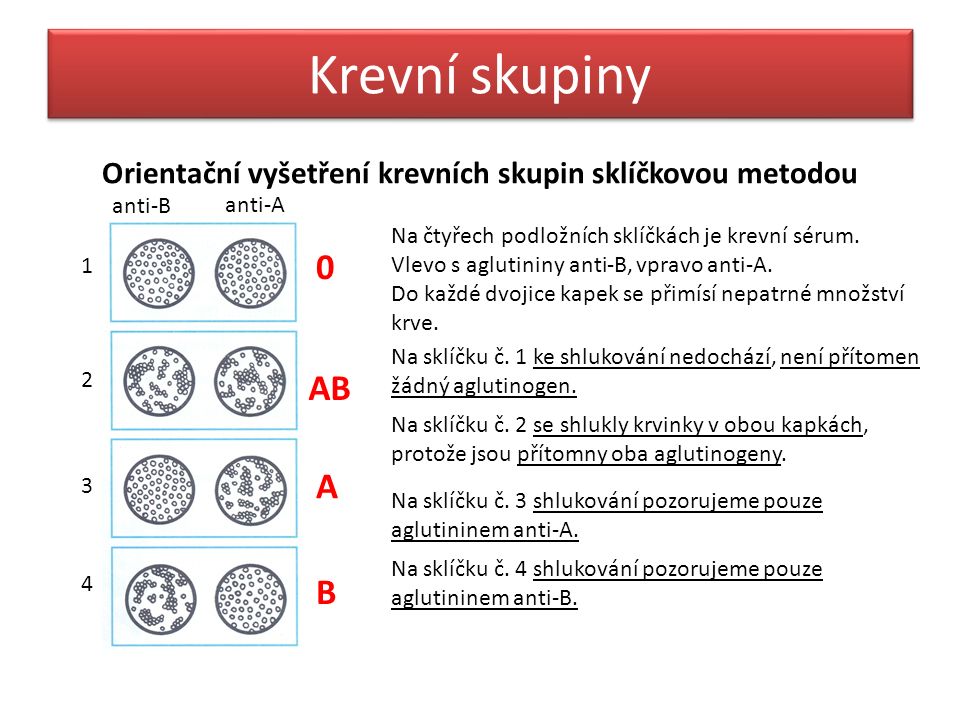 Množství hemoglobinu v krvi
kolorimetrické metody
Sahliho metoda
objektivní metoda
z venózní krve
Vyšetření krve
Určení krevních skupin
laboratorní zkoušky prováděné transfuzními stanicemi
jednodušší metoda – orientační sklíčková metoda - smísení malého množství krve se séry – přítomnost aglutinace
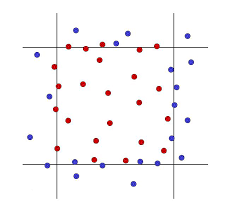 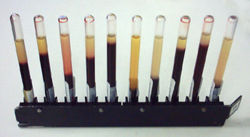 https://www.wikiskripta.eu/w/Sedimentace_erytrocytů
https://slideplayer.cz/slide/11261171/
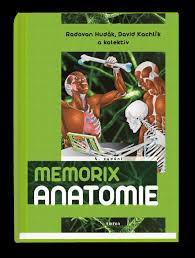 https://www.wikiskripta.eu

Králík, M. (každoročně). Individuální vývoj člověka, přednášky. Brno: Masarykova univerzita.

Nováková, Z. (2007). Praktická cvičení z fyziologie (1. vydání.). Brno: Masarykova univerzita.

Hudák, R. (2017). Memorix anatomie (4. vydání.). Praha: Triton.
Literatura